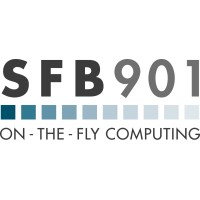 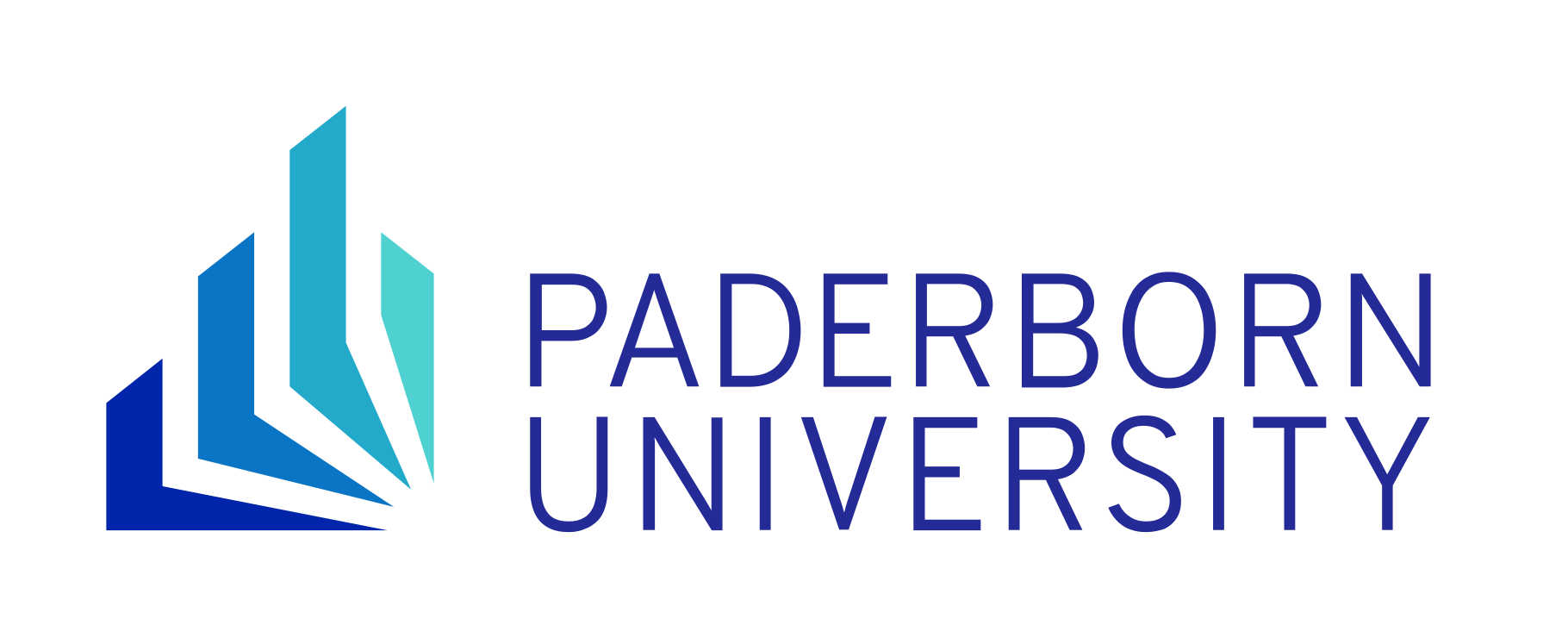 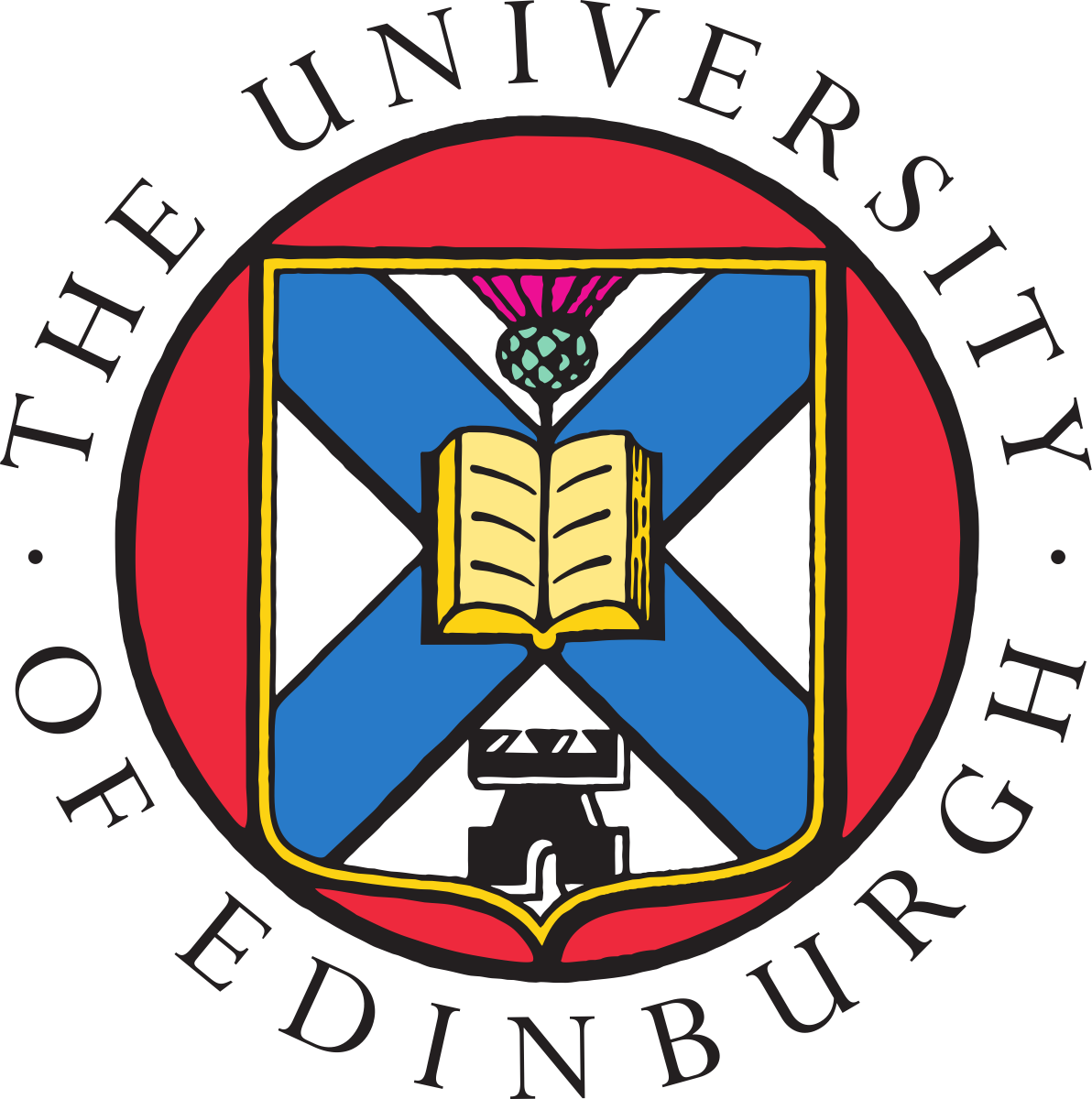 On the Impossibility of Surviving 
(Iterated) Deletion of Weakly Dominated Strategies 
         in Rational MPC
Johannes Blömer, Paderborn University
Jan Bobolz, University of Edinburgh (work done while at Paderborn University)
Henrik Bröcher, Paderborn University
TCC 2023, Taipei
1
[Speaker Notes: Disclaimer: Following will simplify in order to bring across the model and intuition in time]
Secret Reconstruction
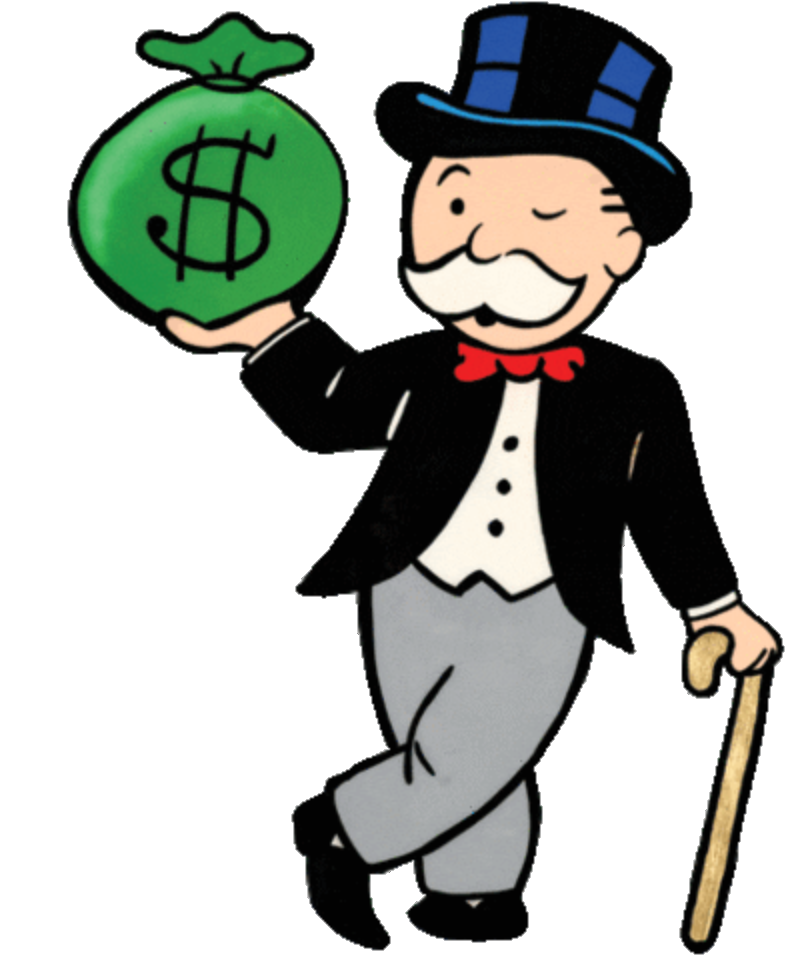 Wrong try costs 20$
Simultaneous broadcast
Pointwise, secure channels
Blömer, Bobolz, Bröcher
On the impossibility of surviving IDoWDS in rational MPC
1 of 9
[Speaker Notes: Notes TCC Slide
Note: Secret reconstruction is an important part of (many/all) general MPC protocols, where eventually the result is held in a secret-sharing form.
The toy example connects the correct/wrong reconstruction of secrets explicitly with winning/losing money, as often occurs in reality
Incur a “wrong try” fee, effectively preventing “brute force” given sufficiently random choice of secret
Give them communication network
Simultaneous: round-based communication, no rushing/waiting per round
Sounds fair but .., well]
Secret Reconstruction
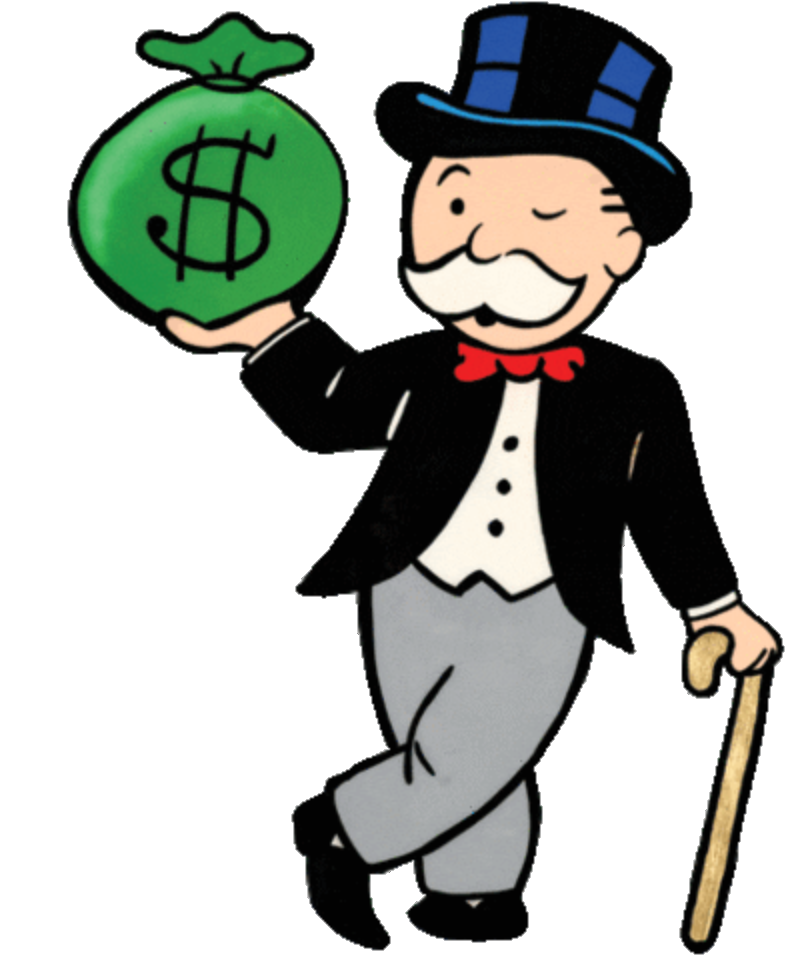 Irrational. Player may send
Nothing
Wrong try costs 20$
Blömer, Bobolz, Bröcher
On the impossibility of surviving IDoWDS in rational MPC
2 of 9
[Speaker Notes: It’s irrational to follow this protocol.since…
May send nothing]
Secret Reconstruction
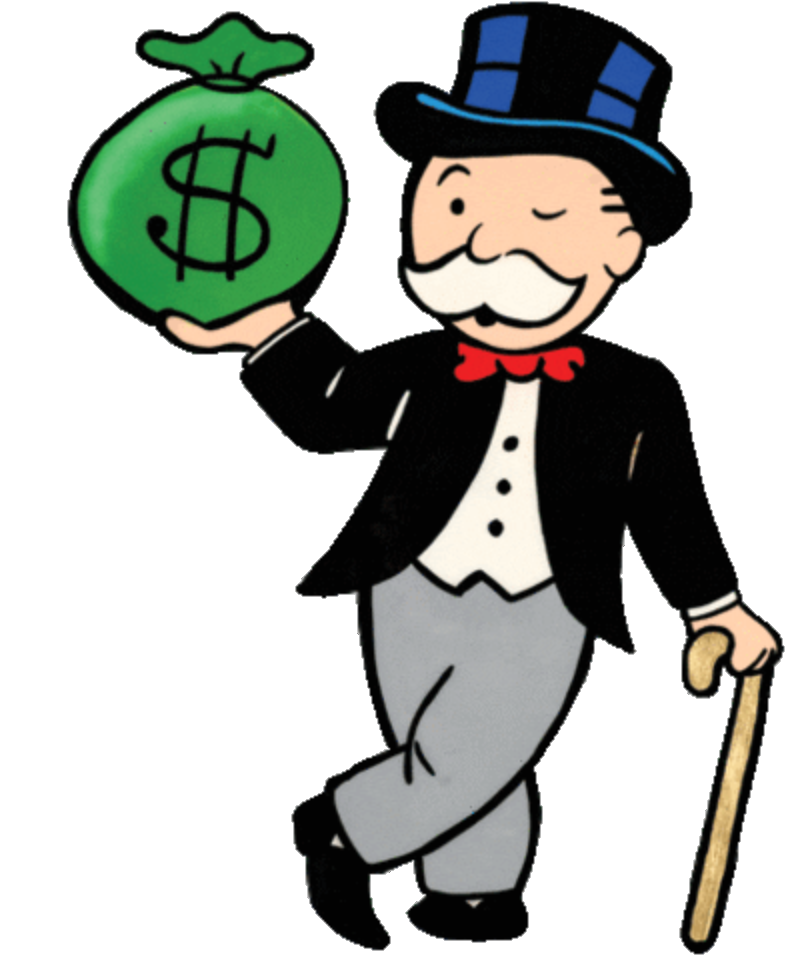 -20$
Irrational. Player may send
Nothing
Wrong share
Wrong try costs 20$
-20$
Blömer, Bobolz, Bröcher
On the impossibility of surviving IDoWDS in rational MPC
2 of 9
[Speaker Notes: May send wrong share which, depending on the sharing scheme may lead to outputting the wrong secret
In the MPC world, this protocol is usually considered ok, as these are deviations which are (often) “ok”, since they are rarely preventable
But… Irrational to follow, and in the following formalise what this means]
[HT04, GK06, ADGH06]
Secret Reconstruction Game
🧙🏼‍♀️
Run protocol
signed share
Goal: Design protocol which is rational to follow
Blömer, Bobolz, Bröcher
On the impossibility of surviving IDoWDS in rational MPC
3 of 9
[Speaker Notes: generalise and formalise the previous setting
Introduce the game-theoretic terms
Secret are chosen according to a publicly known distribution
Shares are sampled: Reminder on threshold privacy
Add signatures, may use other *implicit* authentication methods
Simplify notation
Many settings imply natural utilities (not all)
NE: most basic property
Noticeably: Address computation (signature) setting
Previous protocol was no NE, since we were able to improve]
State of the Art
Our results: IDoWDS wasn’t and couldn’t be achieved
Blömer, Bobolz, Bröcher
On the impossibility of surviving IDoWDS in rational MPC
4 of 9
[Speaker Notes: Previous Protocols are NE, given two conditions
Especially (n,n)-private schemes (achievement) this is rational (improvement compared to simple MPC protocol)
But, as we show in the paper, this wasn’t and, in fact, couldn’t be achieved in a realistic model for the given reconstruction setting]
Previous Protocols… are weakly dominated 🫤
Sometimes better
(LEAK,  )
(LEAK,  )
Invalid syntax
 Discard
Reconstruct
(LEAK,  )
(LEAK,  )
Previous Protocols
Weakly dominating strategy
Blömer, Bobolz, Bröcher
On the impossibility of surviving IDoWDS in rational MPC
5 of 9
[Speaker Notes: Compare (previous) real protocol with following simple adaptation
Clearly/Noticeably better (given the wrong syntax is discarded)
This is possible, since we can see the instructions of the “real” previous protocol]
Previous Protocols… are weakly dominated 🫤
Never worse (assuming sufficient authentication)
Previous Protocols
Weakly dominating strategy
Blömer, Bobolz, Bröcher
On the impossibility of surviving IDoWDS in rational MPC
6 of 9
[Speaker Notes: Not worse, given that we can verify initial shares
So, both weak domination conditions fulfilled]
Previous Protocols… are weakly dominated 🫤
All
Blömer, Bobolz, Bröcher
On the impossibility of surviving IDoWDS in rational MPC
7 of 9
[Speaker Notes: This “attack” essentially applies to arbitrary protocols
Consider a black box protocol, which is as follows, then we may add this check (even if Code 1 or Code 2 would be empty)
But, what if the same check is already included, well… At another check
Some check is not executed. If we would see the code, this would likely be easy to see
For our black box result, we use non-uniformity however (this can also be overcome in a “grey box” approach
Simplified, e.g. nontrivial distribution of secrets, correctness preferring,…]
Contributions & Future (Work)
Previous result and similar ones generalize to protocols in coalition settings and for MPC








What to do with weak domination in the future?
Results show: Rarely achievable and problematic
Keep essence of weak domination, but formalize differently➡️ iterated deletion of weak flaws [HS20]
Close gap
If all others send ”self-destruct” then
	self-destruct
Else
	continue reasonable protocol
, but…
weak domination prevents such protocols!
other proposed notions don’t (e.g. [FKN10, KN08])
Blömer, Bobolz, Bröcher
On the impossibility of surviving IDoWDS in rational MPC
8 of 9
[Speaker Notes: Results generalise, to (rationally) colluding parties and apply to MPC
Overview of different results, in different settings. What this means can be read in paper
Future: Close the remaining field in the table
Future: Drop weak domination, as too hard? (Was done before, for some reasons)?We think, weak domination is a reasonable property when analysing (rational) crypto protocols (self-destruct example)
We think, there might be better notions, reflecting weak domination better
Finally, I wasn’t able to introduce the history of IDoWDS and the good results of the others within it. In the paper we dedicated a section to this and tried our best to represent the story behind
Thanks for your attention (while reading these notes :P If you really read these, then sorry for typos and no guarantee for correctness: Result of too much time and less sleep during a flight)]
References
Blömer, Bobolz, Bröcher
On the impossibility of surviving IDoWDS in rational MPC
9 of 9
[Speaker Notes: There are a lot more references to beautiful works in the paper, whichhowever were not directly relevant for the talk]
Additional Slides
Blömer, Bobolz, Bröcher
On the impossibility of surviving IDoWDS in rational MPC
[HT04, GK06, ADGH06, KN08a]
Previous Protocols – Common Approach
🧙🏼‍♀️
Blömer, Bobolz, Bröcher
On the impossibility of surviving IDoWDS in rational MPC
[Speaker Notes: Simple protocol and similar ones fail, because a party will not share helping information in any protocol’s last round (as this reduces exclusivity and, thus, money)
Beautiful protocol follows the pattern which came up and was refined by HT04, GK06, …]
Local Verifiability – Formal Definition
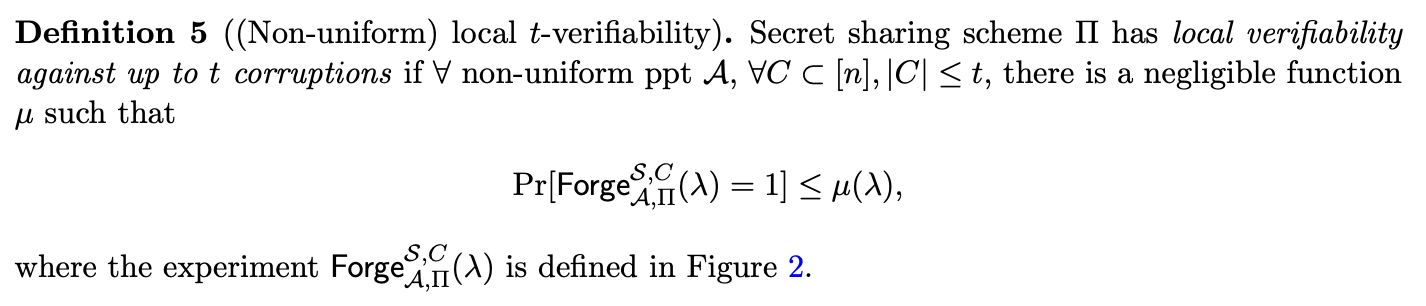 Blömer, Bobolz, Bröcher
On the impossibility of surviving IDoWDS in rational MPC
14
Verifiable-or-fully-broken – Formal Definition
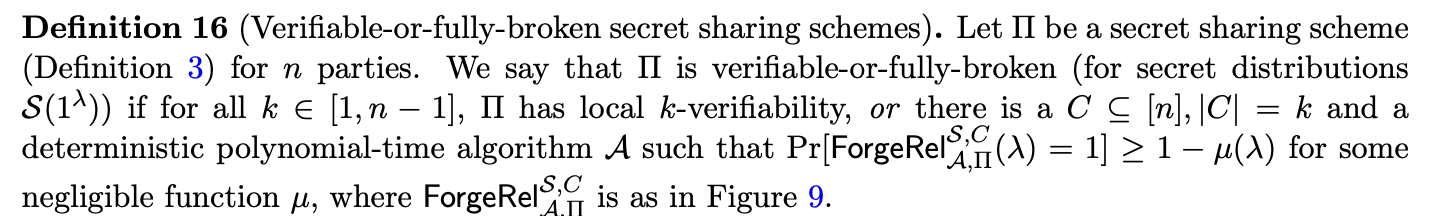 Blömer, Bobolz, Bröcher
On the impossibility of surviving IDoWDS in rational MPC
15
Verifiable-or-fully-broken – Formal Result
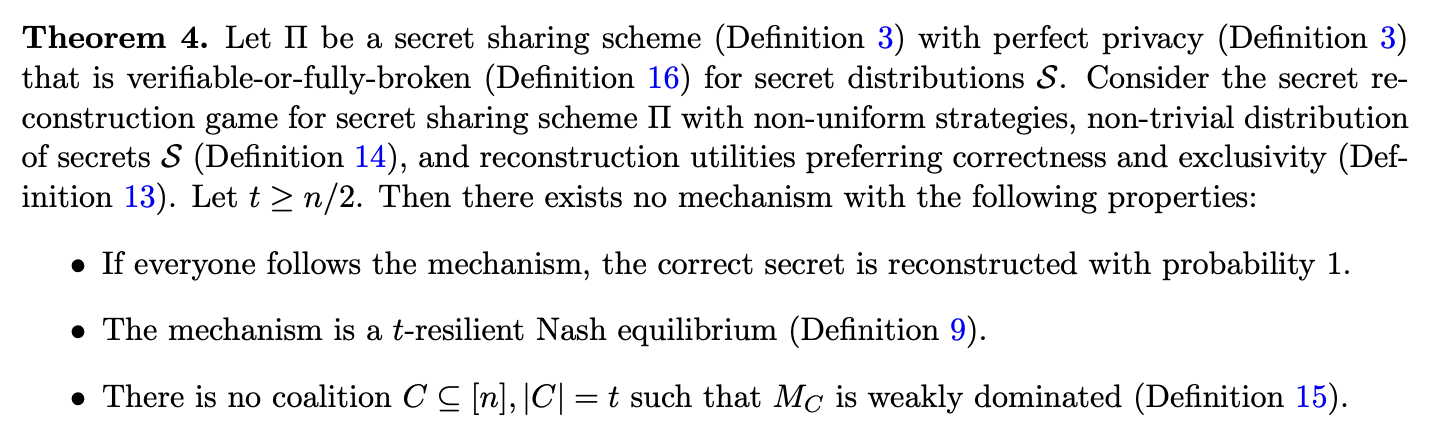 Blömer, Bobolz, Bröcher
On the impossibility of surviving IDoWDS in rational MPC
16